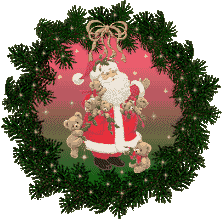 История Нового Года
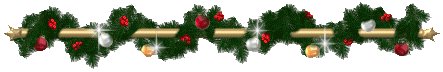 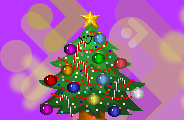 Откуда пришел обычай встречать Новый Год? 

Новый год навсегда вошел в наш быт, став традиционным праздником для всех людей на земле. А между тем, все имеет свое начало. История этого праздника насчитывает, по меньшей мере, 25 веков. Обычай этот впервые родился в Месопотамии. Здесь, а также в нижней долине Нила в конце IV тысячелетия до нашей эры впервые родилась цивилизация. Именно здесь, по мнению ученых, впервые (в третьем тысячелетии) стали праздновать Новый год. 
Подробнее >>>
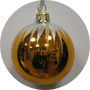 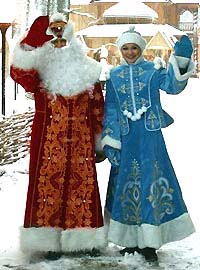 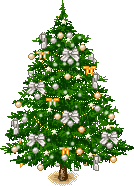 Как отмечали Новый Год в старину? 

В основном празднование Нового года у древних народов совпадало с началом возрождения природы и приурочено, как правило, к марту. Март у древних римлян считался первым месяцем, потому что в это время начинались полевые работы. В 46 году до н. э. римский император Юлий Цезарь перенес начало года на 1 января. Римляне в этот день приносили жертвы Янусу и начинали с него крупные мероприятия, считая первый день года благоприятным днем.
Подробнее >>>
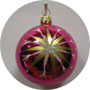 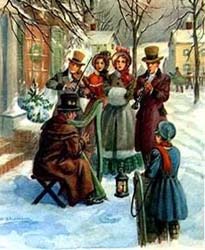 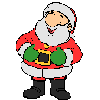 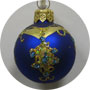 Сколько лет Деду Морозу? 

Представьте себе, что предками Деда Мороза в одних странах считают местных гномов. В других ─ средневековых странствующих жонглеров, которые распевали рождественские песни, или бродячих продавцов детских игрушек. Существует мнение, что среди родственников Деда Мороза значится восточнославянский дух холода Трескун, он же Студенец, Мороз. Образ Деда Мороза складывался веками, и каждый народ вносил в его историю что-то свое. Подробнее >>>
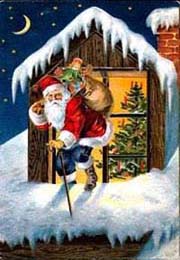 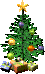 Когда на Руси впервые стали отмечать Новый Год 1 января? 

С 1700 года Царь Петр издал указ - отмечать Новый год не со дня сотворения мира, а Рождества Богочеловека, ссылаясь на европейские народы. Запрещено было отмечать 1 сентября, и велено было перед воротами учинить некоторое украшение от древ и ветвей сосновых, еловых и можжевеловых, и стоять тому украшению инваря по 7 число того же года. В 1 день, в знак веселья, друг друга поздравлять с Новым годом, и учинить сие, когда на Красной площади огненные потехи начнутся, и стрельба будет. 
Подробнее >>>
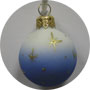 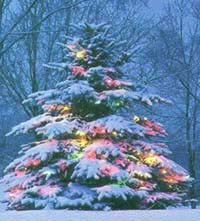 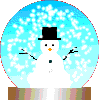 О праздновании Рождества 

Если вы хотите, чтобы праздник Рождества вновь вернулся, - впустите его в свой дом, в свою семью. Начните с того, что расскажите детям о происхождении праздника и о том как отмечали его в России раньше. Интересен будет для детей обряд сочельника с его зажженной свечой на окне и необыкновенно простой и очень вкусной едой. Стол можно украсить оригинальными композициями из веток и свечей. На Рождество принято было дарить конфеты или какие-нибудь полезные вещицы. Не забудьте о визитах в семьи ваших родных и друзей, где есть маленькие дети. Это их праздник. Подробнее >>>
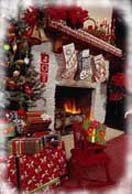 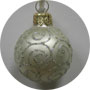 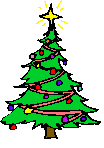 Празднование в разных странах 

Америка ежегодно побивает все рекорды по поздравительным открыткам и рождественским подаркам. В Бирме и Таиланде Новый Год празднуют в самую жару, поэтому люди при встрече поливают друг друга водой. Болгары, собравшись на Новогоднее торжество, на несколько минут гасят свет. Эти минуты называют минутами новогодних поцелуев. В Италии накануне Нового Года принято выбрасывать старые вещи и заменять их новыми. А если старых вещей нет, то приходится выбрасывать новые, иначе счастье обойдет дом стороной. 
Подробнее >>>
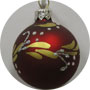 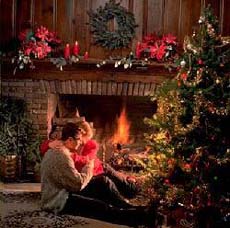 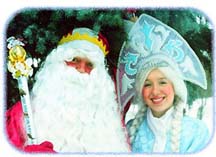 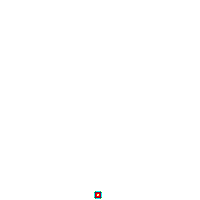 Счастливого Нового Года!
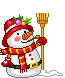 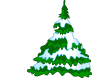 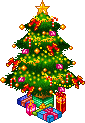 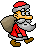 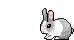 Откуда пришел обычай встречать Новый Год?
Новый год навсегда вошел в наш быт, став традиционным праздником для всех людей на земле. А между тем, все имеет свое начало. История этого праздника насчитывает, по меньшей мере, 25 веков. Обычай этот впервые родился в Месопотамии (Двуречье). Здесь, а также в нижней долине Нила в конце IV тысячелетия до нашей эры впервые родилась цивилизация. Здесь возникли знаменитые ее центры Шумер, Вавилон, Ассирия, прославившиеся культурным наследием и величайшими изобретениями человечества, которые до сих пор не перестают нас удивлять и восхищать. Именно здесь, по мнению ученых, впервые (в третьем тысячелетии) стали праздновать Новый год. Все земледельческие работы начинались в конце марта, после того, как прибывала вода в Тигре и Евфрате. В течение 12 дней шествиями, карнавалами, маскарадами и было ознаменовано это событие - наступление времени побед светлого бога Мардука над силами разрушения и смерти. Запрещалось работать в это время, наказывать, вершить суды. Клинопись на одной из глиняных табличек рассказала, что это были дни необузданной свободы, когда весь мировой порядок ставился вверх ногами. Раб превращался в господина. Само слово КАРНАВАЛ, кстати, в переводе с вавилонского означает корабль-море и это, наверное, не случайно, ибо много ритуалов новогоднего праздника было связано с воображаемым плаванием бога Мардука по Евфрату. В один из дней мистерии изображали битву Мардука против чудовища богини хаоса Тиамат (напоминавшей дракона, змею, ящера). Учеными доказано, что иудеи, находившиеся в вавилонском плену (во время правления Навуходоносора) позаимствовали этот сюжет и внесли его в Библию. В этом мифе истоки христианского предания о Георгии, побеждающем дракона (Вам что-нибудь напоминает эта символика? Ну, конечно, Георгия Победоносца на гербе Москвы). От иудеев традиция новогоднего празднования, заимствованная ими, как вы знаете, у вавилонян, перешла к грекам, а через них - к народам Западной Европы.
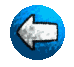 Как отмечали Новый Год в старину?
Некоторые народы ведут счет времени по лунно-солнечному календарю, и начало года приходится где на осень, где на зиму.Но в основном празднование Нового года у древних народов совпадало с началом возрождения природы и приурочено, как правило, к марту.Март у древних римлян считался первым месяцем, потому что в это время начинались полевые работы. Год состоял из десяти месяцев, потом число месяцев увеличили на два. В 46 году до н. э. римский император Юлий Цезарь перенес начало года на 1 января. Названный его именем Юлианский календарь распространился по всей Европе.Римляне в этот день приносили жертвы Янусу и начинали с него крупные мероприятия, считая первый день года благоприятным днем.Как вы уже знаете, не всегда Новый год отмечали с 1 января.Во Франции сначала (до 755 г.) считали с 25 декабря, потом с 1-го марта, в ХII веке - со дня пасхи, а с 1564 года по указу короля Карла IX с 1 января.В Германии то же происходило в половине XVI века, а в Англии с XVIII века.А как же обстояло дело у нас, на Руси?В России, со времени введения христианства, исполняя обычаи своих предков, так же начинали летоисчисление или с марта или, реже, со дня святой Пасхи. В 1492 году великий князь Иоанн III окончательно утвердил постановление Московского собора считать за начало как церковного, так и гражданского года, первое сентября, когда велено было платить дань, пошлины, различные оброки и т.п. А для того, чтобы придать большую торжественность этому дню, сам царь накануне являлся в Кремль, где каждый, будь то простолюдин или знатный боярин, мог подойти к нему и искать непосредственно у него правды и милости (кстати, нечто подобное происходило и в Византии во времена Константина Великого). Последний раз Новый год на Руси был отпразднован с царской пышностью 1-го сентября 1698 года.Оделяя каждого яблоком, царь, называя каждого братом, поздравлял с Новым годом, с новым счастьем.Каждый заздравный кубок царя Петра Великого сопровождался выстрелом из 25 орудий.
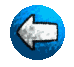 Сколько лет Деду Морозу?
Представьте себе, что предками Деда Мороза в одних странах считают местных гномов. В других ─ средневековых странствующих жонглеров, которые распевали рождественские песни, или бродячих продавцов детских игрушек. Существует мнение, что среди родственников Деда Мороза значится восточнославянский дух холода Трескун, он же Студенец, Мороз. Образ Деда Мороза складывался веками, и каждый народ вносил в его историю что-то свое.Но среди предков старца был, оказывается, и вполне реальный человек. В IV веке жил в турецком городе Мира архиепископ Николай. По преданию, это был очень добрый человек. Так, однажды он спас трех дочерей бедствующего семейства, подбросив в окно их дома узелки с золотом. После смерти Николая объявили святым. В XI веке церковь, где он был захоронен, ограбили итальянские пираты. Они похитили останки святого и увезли к себе на родину.Прихожане церкви святого Николая были возмущены. Разразился международный скандал. История эта наделала так много шуму, что Николай стал объектом почитания и поклонения христиан из разных стран мира.В средние века твердо установился обычай в Николин день, 19 декабря, дарить детям подарки, ведь так поступал сам святой. После введения нового календаря святой стал приходить к детям на Рождество, а потом и в Новый год.Костюм Деда Мороза тоже появился не сразу. Сначала его изображали в плаще. К началу XIX века голландцы рисовали его стройным курильщиком трубки, умело прочищающим дымоходы, через которые он забрасывал детям подарки. В конце того же века его одели в красную шубу, отороченную мехом. В 1860 году американский художник Томас Найт украсил Деда Мороза бородой, а вскоре англичанин Тенниел создал образ добродушного толстяка.С таким Дедом Морозом все мы хорошо знакомы.
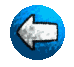 Когда на Руси впервые стали отмечать Новый Год 1 января?
С 1700 года Царь Петр издал указ - отмечать Новый год не со дня сотворения мира, а Рождества Богочеловека, ссылаясь на европейские народы. Запрещено было отмечать 1 сентября, а 15 декабря 1699 года барабанный бой возвестил народу на Красной площади (из уст царского дьяка) о том, что в знак доброго начинания и начала нового столетия после благодарения Богу и молебного пения в церкви велено было по большим проезжим улицам, и знатным людям перед воротами учинить некоторое украшение от древ и ветвей сосновых, еловых и можжевеловых. А людям скудным (т.е. бедным) хотя по древу или ветви над воротами поставить. И чтоб то поспело к 1-му числу 1700 сего года; а стоять тому украшению инваря (т. е. января) по 7-е число того же года. В 1-й день, в знак веселья, друг друга поздравлять с Новым годом, и учинить сие, когда на Красной площади огненные потехи начнутся, и стрельба будет.В указе рекомендовалось по возможности всем на своих дворах из небольших пушечек или мелких ружей учинить трижды стрельбу и выпустить несколько ракет. С 1-го по 7 января по ночам огни зажигать из дров, или из хвороста, или из соломы.Первым пустил ракету царь Петр I. Извиваясь в воздухе огненной змейкой, она возвестила народу наступление Нового года, а вслед за тем началось празднование и по всей Белокаменной.В знак всенародного праздника палили из пушек, а вечером, в темном небе вспыхивали разноцветные невиданные прежде огни фейерверка.
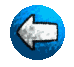 Продолжение
Полыхала иллюминация. Люди веселились, пели, танцевали, поздравляли друг друга и дарили новогодние подарки. Петр I неуклонно следил за тем, чтобы этот праздник был у нас не хуже и не беднее, чем в других европейских странах.Был он человеком решительным и одним махом разрешил все календарные неудобства.К началу царствования Петра Великого в России был год 7207 (от сотворения мира), а в Европе 1699 (от Рождества Христова). Россия начинала устанавливать связи с Европой и такая разница во времени очень мешала. Но с этим было покончено. Именно с 1 января 1700 года народные новогодние забавы и веселья получили свое признание, а празднование Нового года стало носить светский (нецерковный) характер.Отныне и навсегда этот праздник был закреплен в российском календаре. Вот так и пришел к нам Новый год, с елочными украшениями, огнями, кострами (которые Петр приказал устраивать по ночам с 1 по 7 января с помощью зажигания смоляных бочек), поскрипыванием снега на морозе, зимними детскими забавами ≈ санками, лыжами, коньками, снежными бабами, Дедом Морозом, подарками...Надо сказать, что новые новогодние обычаи прижились у славян довольно быстро, потому что раньше в ту пору был другой праздник святки. И многие старые обряды веселые карнавалы, проделки ряженых, катание на санях, полночные гадания и хороводы вокруг елки хорошо вписались в ритуал встречи Нового года.И хоть морозно было в эту пору, но не страшил людей холод. Как вы знаете, жгли они на улицах костры, исполняли вокруг них танцы, призывая солнце (которое испокон веков обожествляли) согреть скованную снегами и морозами землю.
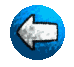 О праздновании Рождества
Если вы хотите, чтобы праздник Рождества вновь вернулся, - впустите его в свой дом, в свою семью. Начните с того, что расскажите детям о происхождении праздника и о том как отмечали его в России раньше. Интересен будет для детей обряд сочельника с его зажженной свечой на окне и необыкновенно простой и очень вкусной едой. Стол можно украсить оригинальными композициями из веток и свечей.За столом, после еды, можно устроить чтения вслух, которые также очень любят дети. Для этого хорошо подобрать рассказы и сказки, которые так и называются в литературе - рождественские, святочные.Если в Новый год принято поздравлять всех знакомых, то на Рождество визиты делались только близким родственникам и друзьям. И это еще раз говорит о семейном характере праздника. Правила приличия конца XIX в. не позволяли избегать этих визитов, так как считалось, что "для поддержания хороших отношений" они просто необходимы. И в самом деле, никакая самая красивая открытка отправленная с Почты самого Деда Мороза не заменят радости личного общения, если вы всей семьей именно в этот праздник навестите близких родственников, с которыми в течении года виделись нечасто.На Рождество принято было дарить конфеты или какие-нибудь полезные вещицы. И не забудьте о визитах в семьи ваших родных и друзей, где есть маленькие дети. Это их праздник. Не забудьте и о подарках, которые, как и в Новый год, дети могут получить от красавицы-елки.А можно сделать традицией вечером этого дня убирать елку. Получив подарки, еще раз полюбоваться на нее, попрощаться с благодарностью за доставленные удовольствия и радости и пригласить ее в дом на следующий год.В программу праздника Рождества можно включить прогулку с детьми по зимнему городу или парку. Украсит праздник визит в театр или на концерт. Все зависит от традиций семьи, желаний и пристрастий ее членов. Но самое главное чтобы это была именно традиция, о которой с детства знали и дети, ощущали ее теплоту и уважали ее, желали бы в будущем продолжать ее уже в своих семьях.
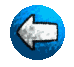 Празднование Нового Года в разных странах
Америка ежегодно побивает все рекорды по поздравительным открыткам и рождественским подаркам. 
В Бирме и Таиланде Новый Год празднуют в самую жару, поэтому люди при встрече поливают друг друга водой. Это своего рода пожелание счастья в Новом Году. 
Болгары, собравшись на Новогоднее торжество, на несколько минут гасят свет. Эти минуты называют минутами новогодних поцелуев, тайну которых сохраняет темнота. 
Во Вьетнаме Новый Год встречают ночью. С наступлением сумерек вьетнамцы разводят костры, на которых готовят особые лакомства из риса. В новогоднюю ночь принято выпускать живых карпов в реки и пруды. По преданию на спине карпа плавает бог, который в Новый год отправляется на небеса, чтобы поведать там, как живут люди на Земле. В эту ночь забываются ссоры, прощаются обиды. 
Жители Греции отправляясь в гости праздновать Новый Год, берут с собой камень, который бросают у порога гостеприимного дома. Если камень тяжелый, говорят: "Пусть богатства хозяина будут тяжелы, как этот камень". А если камень маленький, то желают: "Пусть бельмо в глазу у хозяина будет таким же маленьким, как этот камень".
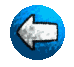 Продолжение
В Индии Новый Год празднуют по-разному. Жители северной Индии украшают себя белыми, розовыми, красными и фиолетовыми цветами. В центральной Индии украшают здания разноцветными, преимущественно оранжевыми флагами. В западной Индии на крышах домов зажигают маленькие огоньки. Накануне праздника матери раскладывают для своих детей подарки, сладости, цветы на больших подносах. В первое утро Нового Года детей с закрытыми глазами подводят к подносу, с которого они и выбирают себе подарок. 
В Иране Новый Год встречают весной. Загодя иранцы высаживают зерна пшеницы или ячменя в небольшое блюдо. Взошедшая к Новому Году трава символизирует начало новой жизни. 
В Италии накануне Нового Года принято выбрасывать старые вещи и заменять их новыми. А если старых вещей нет, то приходится выбрасывать новые, иначе счастье обойдет дом стороной. 
В Китае Новый Год празднуют всегда во время новолуния в конце января - начале февраля. По улицам движутся процессии из многих тысяч фонарей. Их зажигают, освещая путь в Новый Год. Чтобы не пускать злых духов в Новый Год китайцы заклеивают окна и двери домов бумагой и отпугивают их хлопушками и петардами.
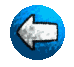 Продолжение
На Кубе в Новый Год часы бьют только 11 раз. Поскольку 12-й удар приходится как раз на Новый Год, часам дают отдохнуть и спокойно встретить праздник вместе со всеми. В полночь кубинцы выплескивают воду через открытое окно на улицу, желая, чтобы Новый Год был таким же ясным и чистым, как вода. 
В Монголии Новый Год встречают у елки, правда монгольский Дед Мороз приходит к детишкам в костюме скотовода. В новогодний праздник проводятся спортивные состязания, игры, проверка ловкости и смелости. 
В Панаме Новогодняя ночь необыкновенно шумна: гудят трубы, воют сирены и кричат люди. Согласно древнему поверью шум отпугивает злых духов. 
В Румынии в новогодние пироги принято запекать маленькие сюрпризы - монетки, фарфоровые фигурки, колечки, стручки горького перца. Найденное в пироге кольцо означает, что Новый Год принесет много счастья. А стручок перца развеселит всех окружающих. 
Во Франции под Новый Год запекают в пряник боб. А лучший новогодний подарок односельчанину - колесо. 
В Швеции под Новый год принято разбивать посуду у дверей соседей.
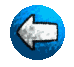 Продолжение
В Шотландии накануне Нового Года поджигают в бочке смолу и катят эту бочку по улицам. Шотландцы считают это символом сожжения Старого Года. После этого дорога Новому Году открыта. Считается, что первый человек, вошедший в дом после наступления Нового Года, приносит счастье или неудачу. Темноволосый мужчина с подарком - к счастью. 
В Уэльсе, отправляясь в гости на встречу Нового Года, следует захватить кусочек угля и бросить его в разжигаемый в Новогоднюю ночь камин. Это свидетельствует о дружеских намерениях пришедших гостей. Ровно в полночь необходимо распахнуть настежь двери, чтобы выпустить Старый и впустить Новый Год. 
В Японии канун Нового Года называют "золотой неделей". В это время прекращают свою работу многие учреждения и фирмы, правительственные организации, крупные универмаги. Даже банки работают до 12 часов 31 декабря и отдыхают первые три дня Нового Года. Обязательным является обычай проводов Старого Года, включающий организацию приемов и посещение ресторанов. В момент наступления Нового Года японцы начинают смеяться. Они верят, что смех принесет им удачу в приходящем году. В первую новогоднюю ночь принято посещать храм. В храмах отбивают 108 ударов в колокол. С каждым ударом, как считают японцы, уходит все плохое, что не должно повториться в Новом Году. Чтобы отогнать злых духов, японцы вешают пучки соломы перед входом в дом. В домах на видном месте устанавливают рисовые лепешки, поверх которых кладут мандарины, символизирующие счастье, здоровье и долголетие.
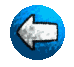